SEL Family Activity (K-2)
Week of May 18 2020
Managing Powerful Feelings
©TheSocialEmotionalTeacher
Think:
What is “the beast” in the video?
What made Mojo’s beast appear?
Think about a time you have experienced “the beast.”
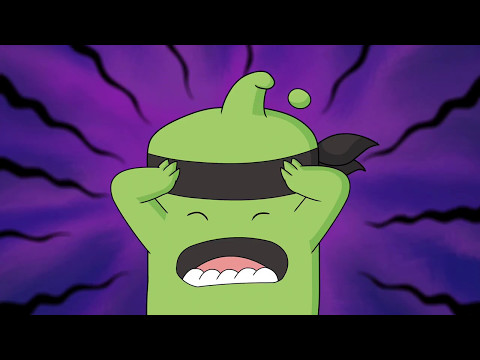 Activity:

Think about a time when your “beast” appeared. Draw a picture of your beast.
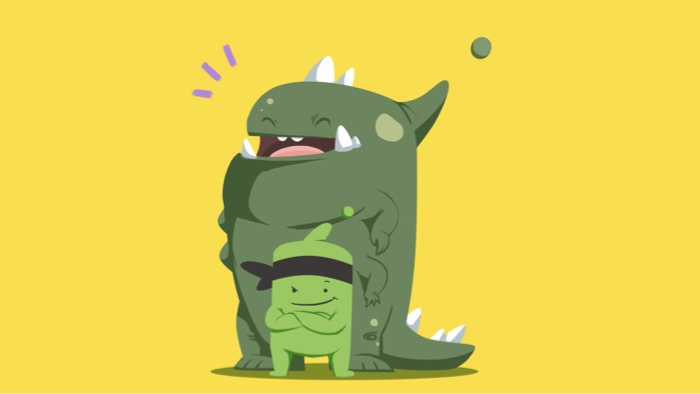 SEL Family Activity (3-5)
Week of May 18, 2020
Managing Powerful Feelings
©TheSocialEmotionalTeacher
Think:
What is “the beast” in the video?
What made Mojo’s beast appear?
Think about a time you have experienced “the beast.”
Do:
Re-watch the mindful breathing video from last week on the next slide, and follow along. Notice how you feel after.
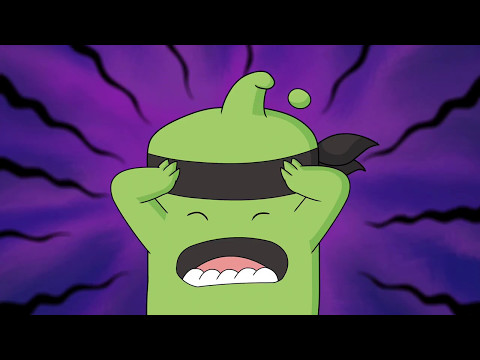 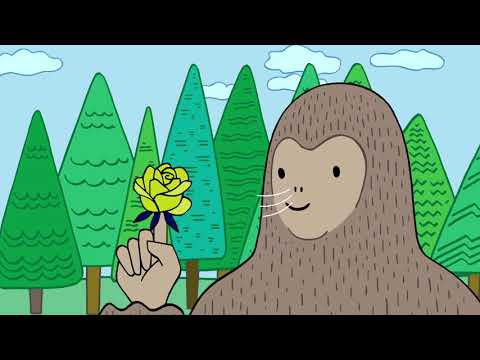 Activity:

Think about a time when your “beast” appeared. Write a letter to your beast about how he/she makes you feel and how you can conquer him/her.
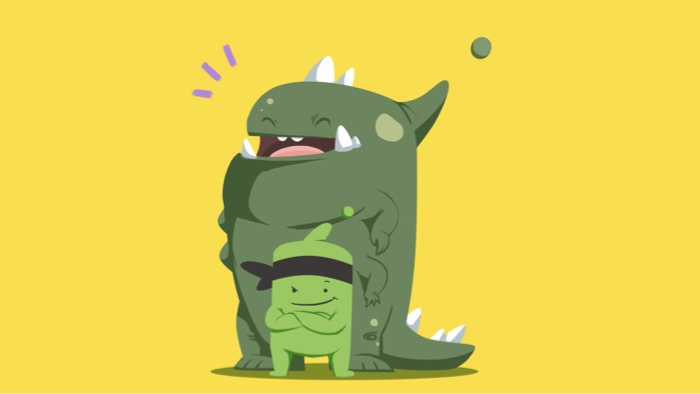